NSW Department of Education
Kim’s Birthday Party
Stage 1 Vietnamese
Hi Everyone! I’m Kim. This Sunday is my birthday party.
2
Monday
On Monday I wrote my birthday invitations.
You’re invited to my birthday party!
Kim Đoàn
Sunday morning
7 years old
At home
3
Tuesday
On Tuesday morning, I gave out birthday invitations to my friends.
4
Wednesday
On Wednesday at lunchtime my friends asked questions about my birthday party.
Lots of delicious foods. There are your favourite spring rolls and fried rice.
Yeah Kim, when is your birthday party?
Hey Kim, what are we eating?
Where?
5
Thursday
On Thursday afternoon, I made 7 bags of lollies.
Thanks for coming to my birthday party! Love Kim
Thanks for coming to my birthday party! Love Kim
Thanks for coming to my birthday party! Love Kim
Thanks for coming to my birthday party! Love Kim
Thanks for coming to my birthday party! Love Kim
Thanks for coming to my birthday party! Love Kim
Thanks for coming to my birthday party! Love Kim
6
Friday
On Friday morning I asked my friends if they were coming to my party.
Hello, are you coming to my birthday party ?
Yes, I would love to come. Thank you !
7
Saturday
On Saturday at lunchtime, mum prepared all the food, balloons, birthday cake and presents for the party.
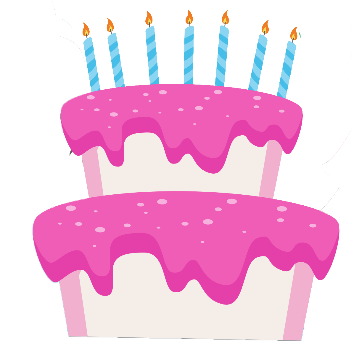 Ah! Everything is all ready!
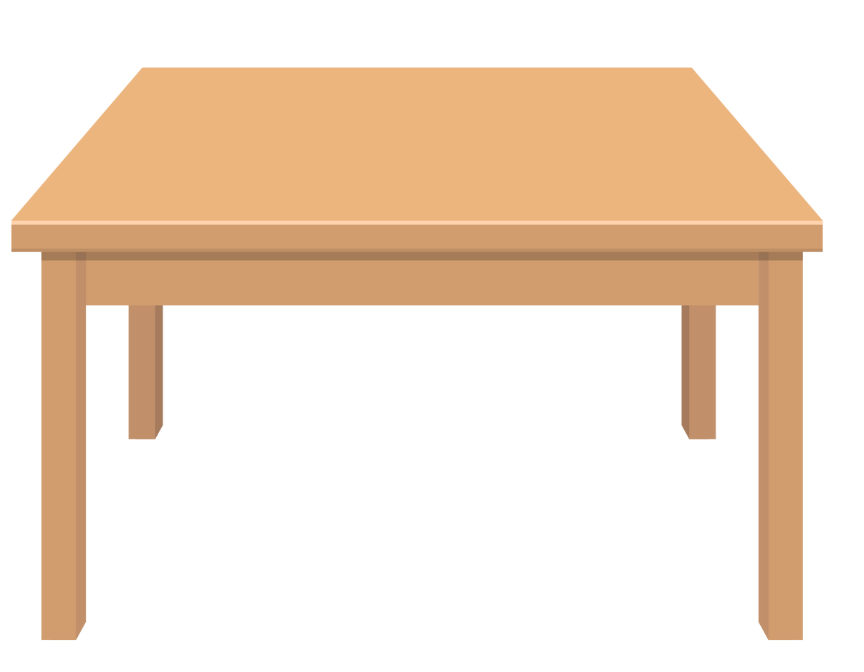 8
Sunday
Sunday morning was my birthday party. Everyone attended.
So much fun!!!
9
Copyright
© State of New South Wales (Department of Education), 2024
The copyright material published in this resource is subject to the Copyright Act 1968 (Cth) and is owned by the NSW Department of Education or, where indicated, by a party other than the NSW Department of Education (third-party material).
Copyright material available in this resource and owned by the NSW Department of Education is licensed under a Creative Commons Attribution 4.0 International (CC BY 4.0) licence.
This licence allows you to share and adapt the material for any purpose, even commercially.
Attribution should be given to © State of New South Wales (Department of Education), 2023.
Material in this resource not available under a Creative Commons licence:
the NSW Department of Education logo, other logos and trademark-protected material
Material owned by a third party that has been reproduced with permission. You will need to obtain permission from the third party to reuse its material. 
Links to third-party material and websites
Please note that the provided (reading/viewing material/list/links/texts) are a suggestion only and implies no endorsement, by the New South Wales Department of Education, of any author, publisher, or book title. School principals and teachers are best placed to assess the suitability of resources that would complement the curriculum and reflect the needs and interests of their students.
If you use the links provided in this document to access a third party’s website, you acknowledge that the terms of use, including licence terms set out on the third-party’s website apply to the use which may be made of the materials on that third-party website or where permitted by the Copyright Act 1968 (Cth). The department accepts no responsibility for content on third-party websites.
10